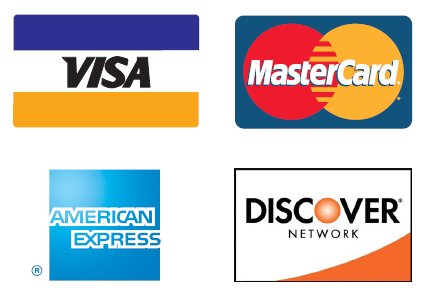 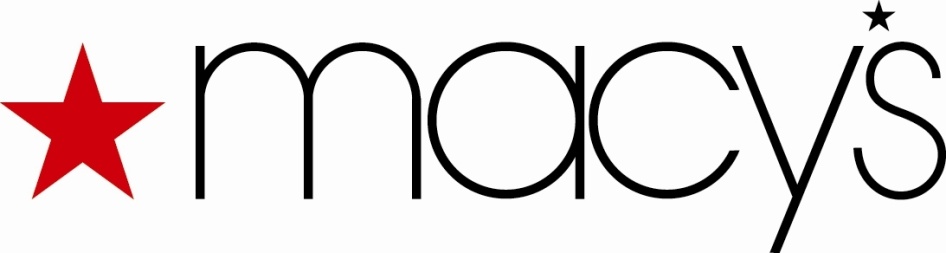 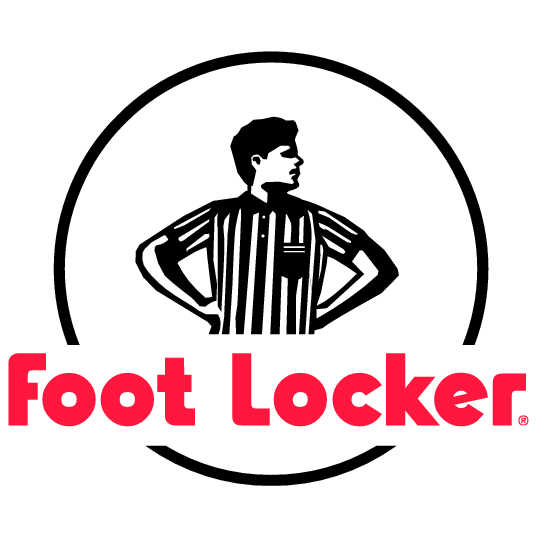 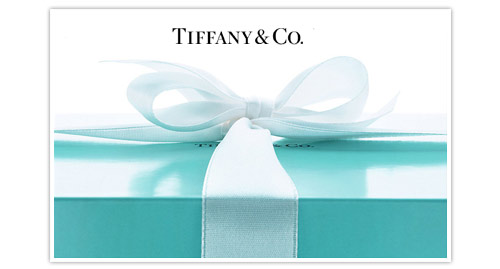 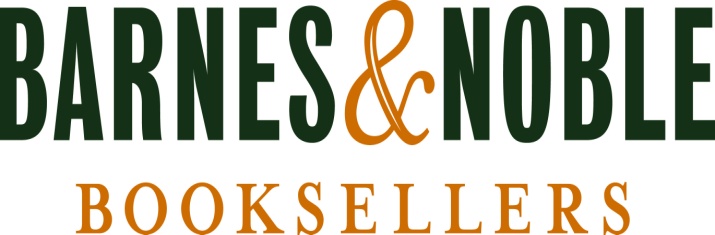 Vamos de compras
A ver lo qué hay
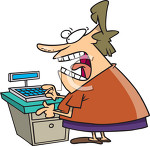 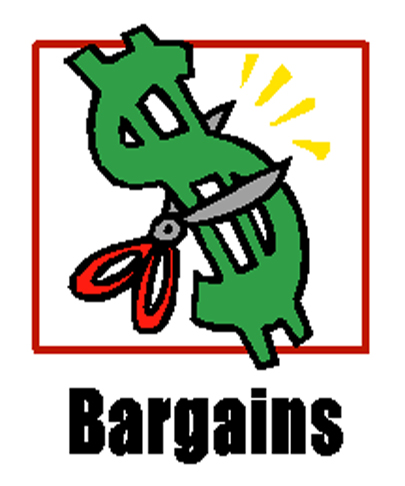 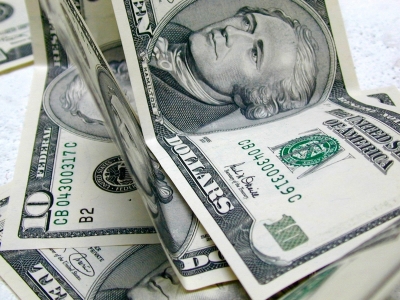 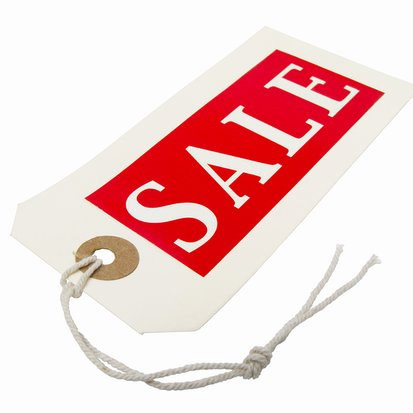 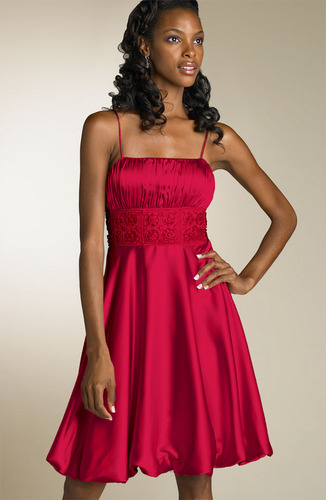 ¿Qué es?
¿De qué color es?
¿De que tela está hecho?
¿Cómo es?
¿De dónde lo puedes comprar?
¿Cuánto cuesta?
¿Qué te parece…?
¿Es una ganga?
¿Por qué?
$252
El vestido
¿Qué es?
¿De qué color es?
¿De qué tela está hecho?
¿Cómo es?
¿En qué estación lo llevarías?
¿Cuánto cuesta?
¿Qué te parece…?
¿Es una ganga?
¿Por qué?
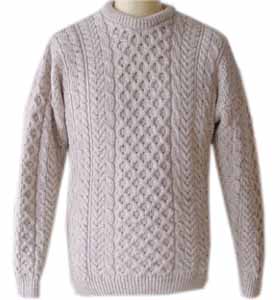 $133
El sueter
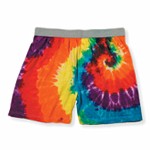 ¿Qué son?
¿De qué color son?
¿De que tela están hechos?
¿Adónde los puedes llevar?
¿Cómo son?
¿Cuánto cuestan?
¿Qué te parece..es una ganga?
¿Por qué?
$13
Los pantalones cortos
¿Qué es?
¿De qué está hecho, la plata o el oro?
¿Cómo es?
¿De dónde lo puedes comprar?
¿Cuánto cuesta?
¿Qué te parece…?
¿Es una ganga?
¿Por qué?
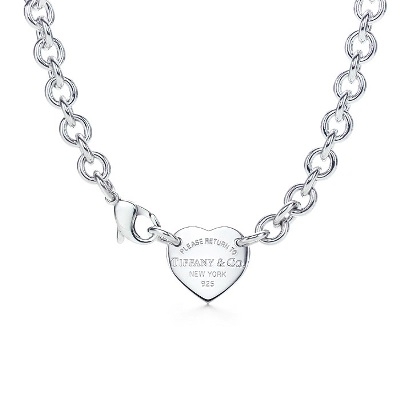 $390
El collar
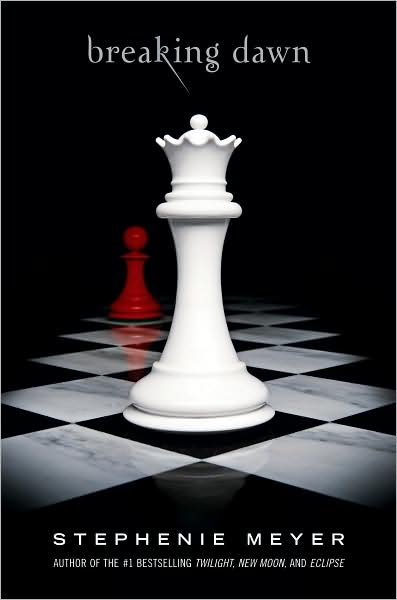 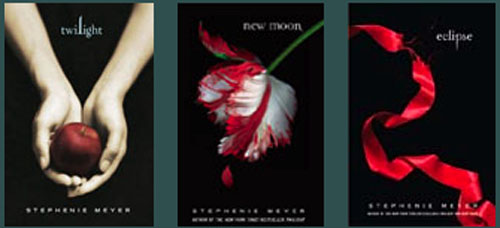 ¿Qué son?
¿Cómo son?
¿De dónde los puedes comprar?¿Quiénes los compran?
¿Cuánto cuesta un libro?
¿Cuánto cuesta la serie?
¿Es una ganga?
¿Por qué?
Los libros
@ $19.99
¿Qué son?
¿De qué color son?
¿De que tela están hechos?
¿Cómo son?
¿Con qué los llevas?
¿Cuánto cuestan?
¿Puedes comprar solamente un calcetín?
¿Por qué?
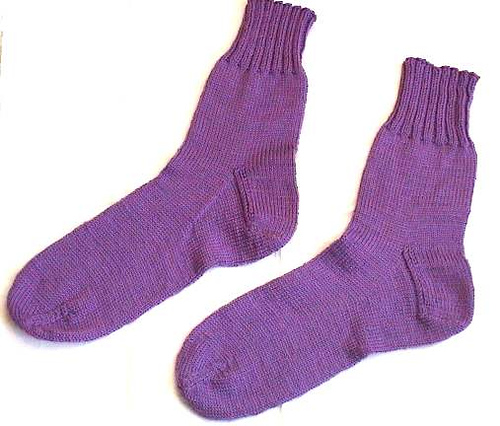 $8.50
Los calcetines
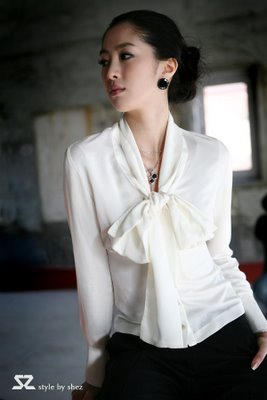 ¿Qué es?
¿De qué color es?
¿De que tela está hecha?
¿Cómo es?
¿Para quién es?
¿Cuánto cuesta?
¿Qué te parece…?
¿Es una ganga?
¿Por qué?
$238
La blusa
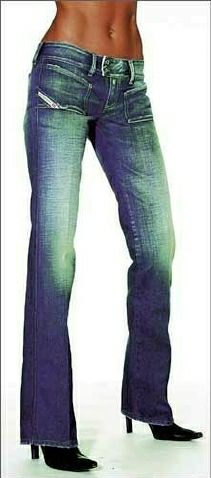 ¿Qué son?
¿De qué color son?
¿Cómo son ?
¿Son flojos?
¿Cuánto cuestan?
¿Son buenos para un hombre?
¿Por qué?
$95
Los vaqueros
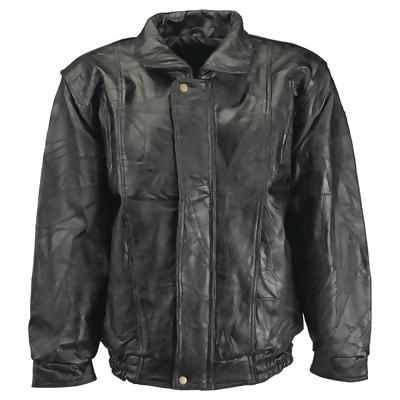 ¿Qué es?
¿De qué color es?
¿De que tela está hecha?
¿Es elegante o deportiva?
¿Cuánto cuesta?
¿Qué te parece…?
¿Es una ganga?
¿Por qué?
$379
La chaqueta
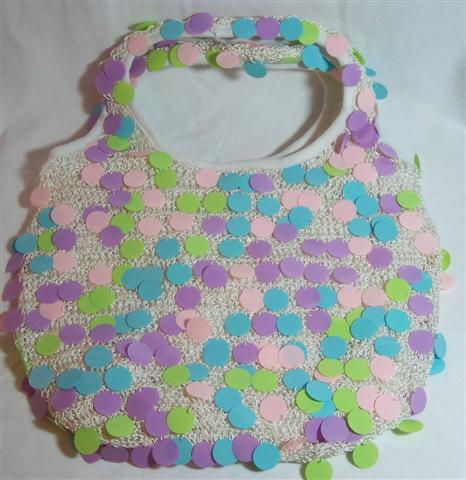 ¿Qué es?
¿De qué colores es?
¿Es de colores claros, oscuros, vivos o pasteles?
¿Es de sólo un color?
¿Es exagerado?
¿Cuánto cuesta?
¿Lo comprarías?
¿Por qué?
$34
El bolso
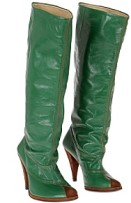 ¿Qué  son?
¿De qué color son?
¿De qué están hechas?
¿Cómo son? ¿altas-bajas?
¿De dónde las puedes comprar?
¿Son para los hombres?
¿Cuánto cuestan?
¿Qué te parece…?
¿Es una ganga?
¿Por qué?
$598
Las botas